Desain Pengelolaan jaringanPPDIOO & McCabe Model
Rochmad M Thohir Yassin
PPDIOO Model
Prepare Phase
Pada tahapan ini meliputi mengidentifikasi dan mengukuhkan kebutuhan organisasi, mengembangkan strategi jaringan, membuat arsitektur konseptual dengan skala yang tinggi dan mengidentifikasi teknologi yang tepat untuk dapat mendukung arsitektur tersebut
Identifying Organizational Goal
What are you trying to accomplish with this project?
What business challenges are you currently facing?
What are the consequences of not resolving these issues?
How would you measure or quantify success if you could fix or correct the identified problems and issues?
What applications are most critical to your organization?
What is the major objective of this project?
What is driving the change?
Do you need to support any government or safety or legal mandates?
What are your main concerns with the implementation of a new solution?
What technologies or services are needed to support your objectives?
What other technology projects and business initiatives will affect your group in the next two to five years?
What skill sets does your technical staff currently have?
 What is your goal for return on investment?
Contoh Organizational Goals
Plan Phase
Pada tahapan ini meliputi mengidentifikasi network requirements termasuk di dalamnya tujuan mengapa jaringan dibangun, dimana jaringan akan dipasang, siapa saja yang membutuhkan layanan jaringan tersebut, dan sebagainya
Design Phase
Pada fase ini, melakukan perancangan jaringan komputer secara menyeluruh dan detail yang sesuai dengan bisnis yang berjalan, kebutuhan teknis untuk mendukung availability, reliability, security, scalability, dan performance
Design Phase
Step 1 : Identify Customer Requirements
Step 2 : Characterize the existing network and sites
Step 3 : Design the network topology and solutions
Identify Customers Requirements
Pada tahap ini yaitu mengidentifikiasi kebutuhan pelanggan, tujuan dari suatu organisasi dan  technical goal pada organisasi tersebut.
Pada tahap ini juga mendeskripsikan dan menentukan manakah aplikasi dan network yang  sudah ada dan yang mana yang akan dirancang
Identify Customer Requirements (2)
Hal-hal yang perlu dipertimbangkan pada tahap ini :
Apakah proses perancangan ini untuk sebuah network yang baru atau modifikasi dari network yang sudah ada ?
Apakah perancangan ini untuk keseluruhan network, bagian dari sebuah network, atau hanya sebagian dari segment atau module ?
Apakah perancangan ini ditujukan untuk fungsi yang tunggal atau keseluruhan fungsionalitas ?
Contoh Design Assesment
Identifying Required Information
Extracting Initial Requirements
 Gathering Network Requirements
Extracting Initial Requirements
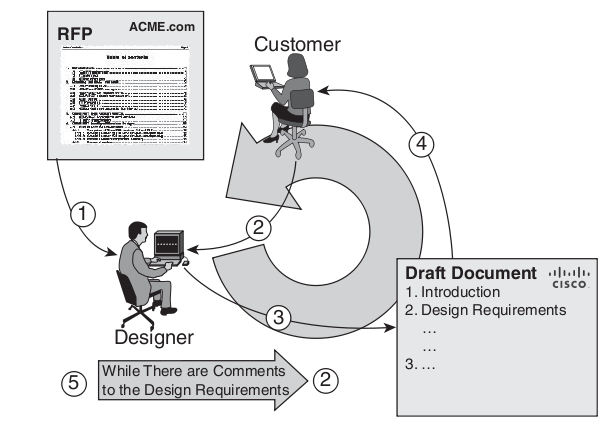 Extracting Initial Requirements
Step 1 Extract the initial customer requirements (from the RFP or RFI).
Step 2 Query the customer for a verbal description of the initial requirements.
Step 3 Produce a draft document that describes the design requirements.
Step 4 Verify the design requirements with the customer, and obtain customer approval.
Step 5 Revise the document as necessary to eliminate errors and omissions.
Gathering Network Requirements
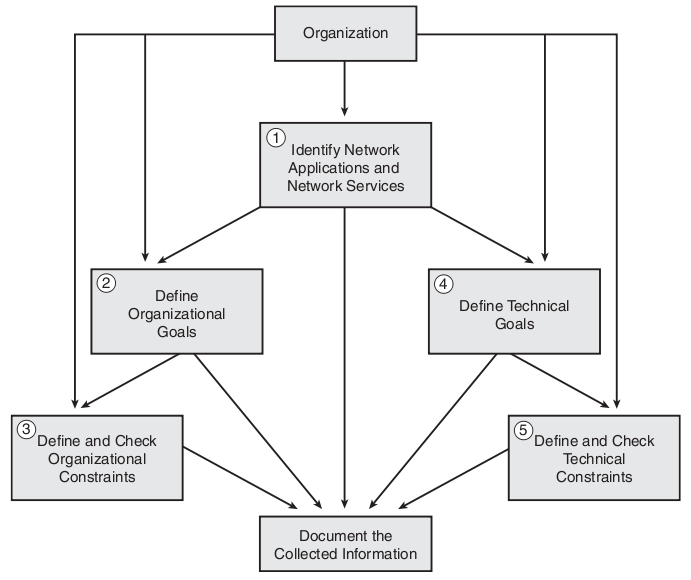 Planned Applications and Network Services
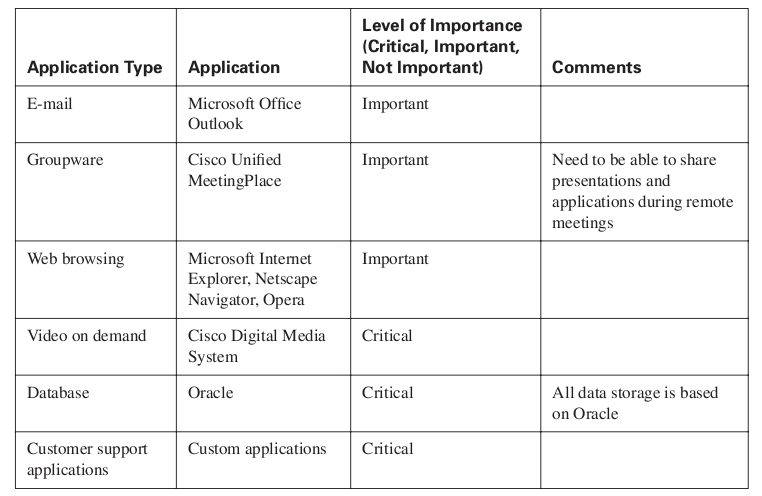 Characterize the existing network and sites
Step 1 : Customer Input
 Step 2 : Network Audit
 Step 3 : Traffic Analysis
Customer Input
Terkait dengan semua dokumentasi network
Hal-hal yang perlu diidentifikasi :
Locations and types of servers, including a list of network applications supported
Locations and types of network devices
Cabling that is currently in place, including network interface connection tables and 	worksheets
Wiring closet locations
Environmental controls, including heating, ventilation, and air conditioning requirements, and filtration
Locations of telephone service demarcation points
WAN speeds and locations of the WAN connection feeds
Locations of power receptacles, and availability of additional receptacles and power 	sources
Customer Input (2)
Contoh dokumentasi network :
Network Audit
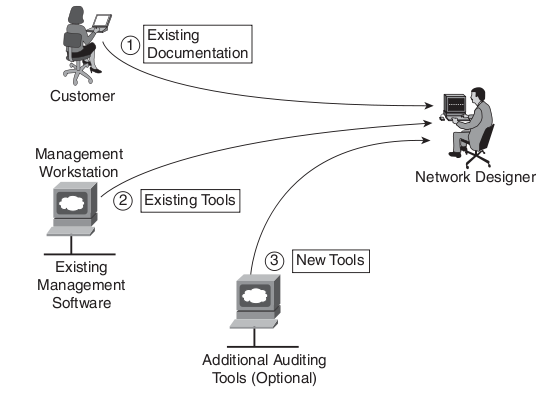 Network Audit (2)
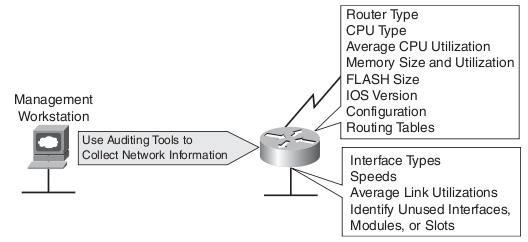 Contoh Network Audit
Traffic Analysis
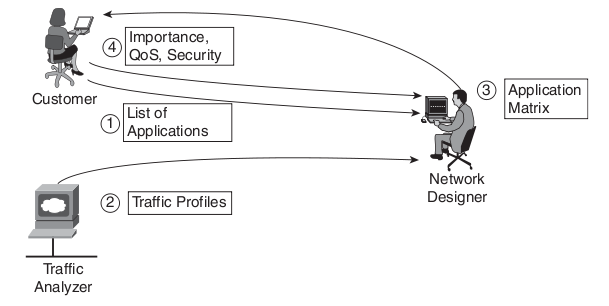 Tools untuk Traffic Analysis
Cisco IOS Network-Based Application Recognation (NBAR)
 Ciso IOS NetFlow Technology
 Cacti (http://www.cacti.net)
 Solarwinds Network Traffic Analysis (https://www.solarwinds.com/netflow-traffic-analyzer/use-cases/network-traffic-analysis)
 Wireshark (http://www.wireshark.org)
Design the network topology and solutions
Top-Down Approach :
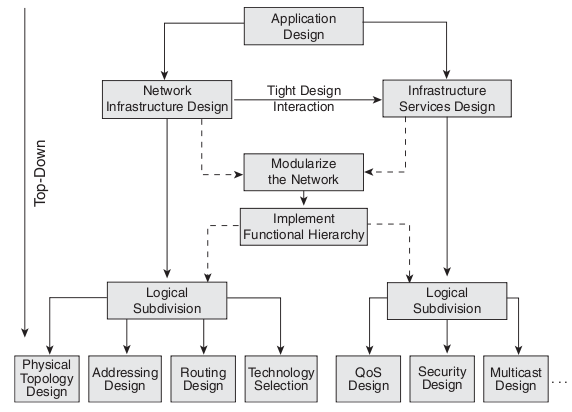 Prototype
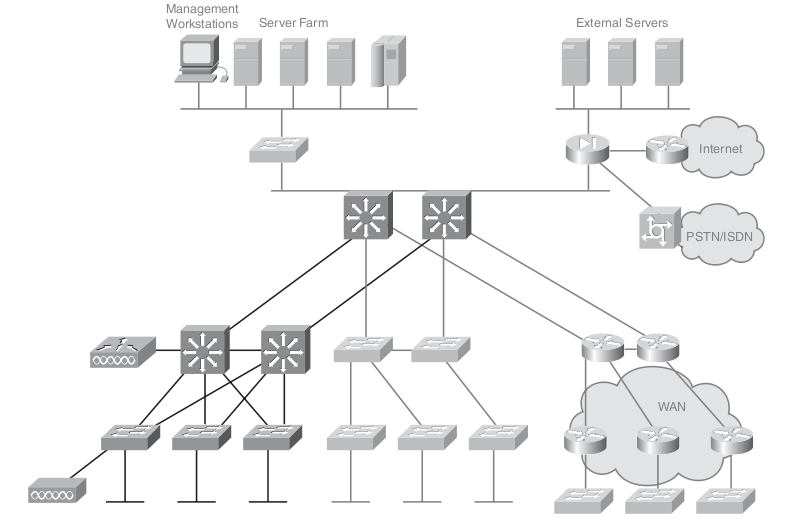 Documenting Design
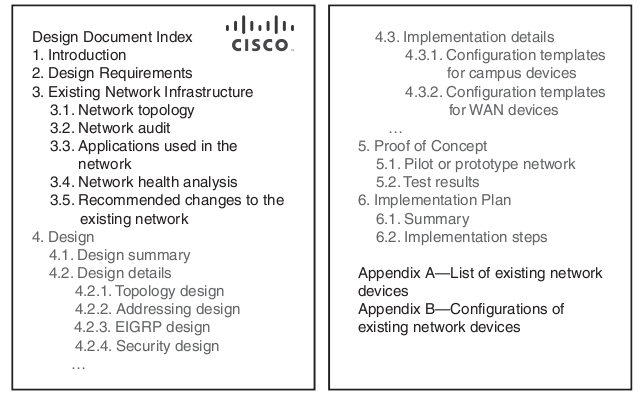 Implementation Phase
Fase implementasi baru dapat diimplementasikan, jika fase perancangan telah disetujui
Implementation Phase (2)
Step 1 : Plan the Implementation
Step 2 : Implement and verify the design
Step 3 : Monitor and Optionally redisgn
Operate Phase
Fase ini termasuk dalam fase implementasi, namun lebih kepada bagaimana memelihara berjalannya jaringan komputer dengan baik, termasuk di dalamnya fault detection, correction, dan performance monitoring
Optimize Phase
Tujuan dari fase ini adalah untuk mengidentifikasi  dan mencari solusi sebelum terjadinya kerusakan pada jaringan. Fase ini sifatnya proaktif.
Keuntungan PPDIOO
Lowering the total cost of network ownership
Increasing network availability
Improving business agility
Accelerating access to applications and services
McCabe Model
Designing a network is typically broken into three sections:
Determine requirements
Define the overall architecture
Choose technology and specific devices
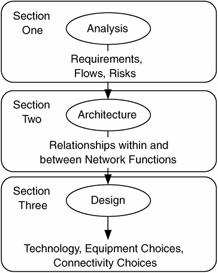 Requirements
Consider how devices communicate
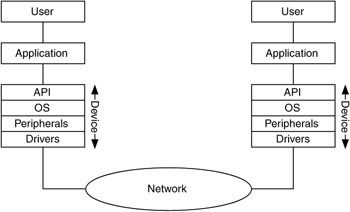 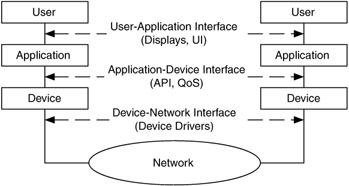 Requirement Analysis
Given these concepts, how do we describe requirements for a network?
Need a process to filter or classify requirements
Network requirements (often have high, medium, low priorities)
Future requirements (planned upgrades)
Rejected requirements (remember for future ref.)
Informational requirements (ideas, not required)
Requirement Analysis (2)
Requirements can come from many aspects of the network system
User Requirements 
Application Requirements 
Device Requirements 
Network Requirements 
Other Requirements
User Requirement
User requirements are often qualitative and very high level
What is ‘fast enough’ for download? System response (RTT)?
How good does video need to be?
What’s my budget?
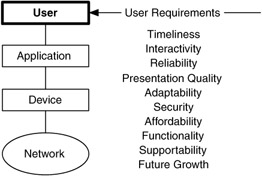 Application Requirement
What types of apps are we using?
Mission-critical
Rate-critical
Real-time and/or interactive
How sensitive are apps to RMA (reliability, maintainability, availability)?
What capacity is needed?
What delay time is acceptable?
Device Requirement
What kinds of devices are on your network?
Generic computing devices include normal PCs, Macs, laptops, handheld computers, workstations
Servers include all flavors of server – file, print, app/computation, and backup
Specialized devices include extreme servers (supercomputers, massively parallel servers), data collection systems (POS terminals), industry-specific devices, networked devices (cameras, tools), stoplights, ATMs, etc.
Network Requirement
Issues with network integration include
Scaling dependencies – how will the size of the existing network affect the new one? 
Will the existing network change structure, or just add on a new wing?
Location dependencies – interaction between old and new networks could change the location of key components
Performance constraints – existing network could limit performance of the new one
Other Requirement
Requirements can come from other outside sources – your customer, legal requirements, larger scale organization (enterprise) requirements, etc.
Additional requirements can include
Operational suitability – how well can the customer configure and monitor the system?
Supportability – how well can the customer maintain the system?
Network Architecture
Now that we FINALLY have requirements and flows defined, we can consider how all this will affect the architecture of our network
The architecture of a house needs many views to understand not only the exterior appearance, but also where the wires run, where the pipes are, ductwork for heating and cooling, etc.
Similarly, we need several views of a network
Contoh Network Architecture
Selecting Technology
After the types of mechanisms in the reference architecture have been selected, we can start choosing more specific design technologies for our network
This is where most people start ‘network design’
Technologies need to be consistent with the goals of the network
What is most important – cost, capacity, QoS, security, manageability…?
Selecting Technology (2)
The goals may be different in different parts of the network
Consider having a primary goal and one or more secondary goals
Consider graphs to show tradeoffs
Based on the flow requirements, how do you evaluate candidate technologies?
RMA, capacity, cost, performance, supportability, etc. can be your basis for judging technologies